Basic Life Support
Booklet
Community sites
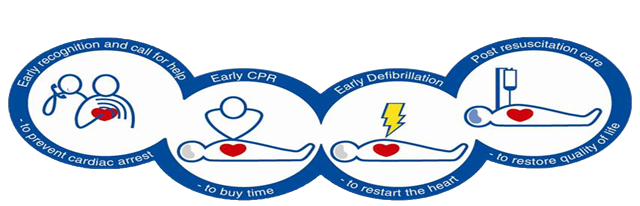 Table of Contents

DNAR	                                                                  
Resuscitation Equipment	                                 
Anaphylaxis	                                                      
Strangulation/Ligatures                                                                            
Paediatric BLS
DNACPR
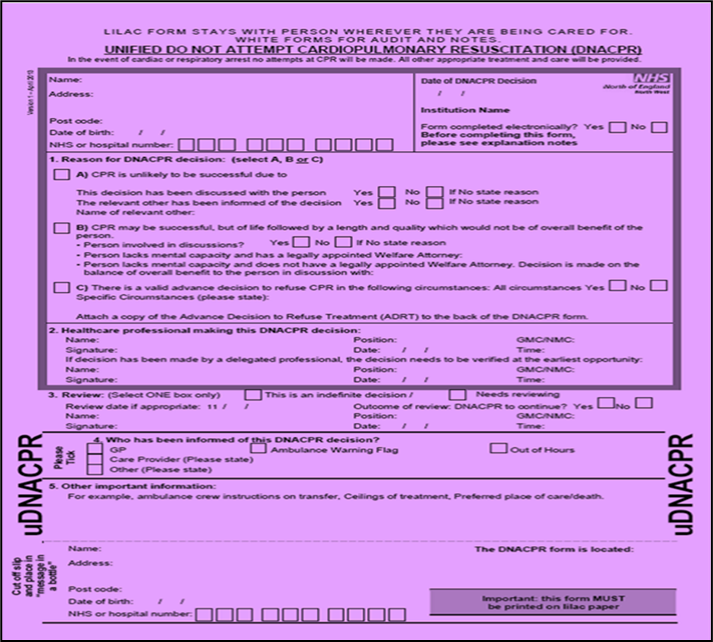 Universal Form used in the community setting
DNACPR (inpatients)
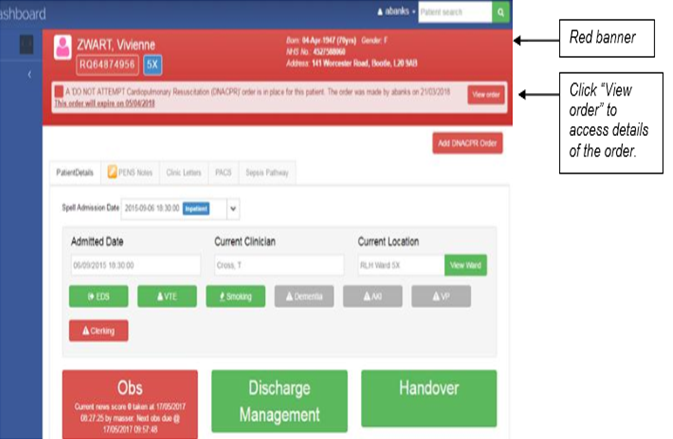 Electronic communication of DNACPR showing red banner to indicate active DNACPR with option to view order in more   detail. 
Below shows example of expired DNACPR in amber.
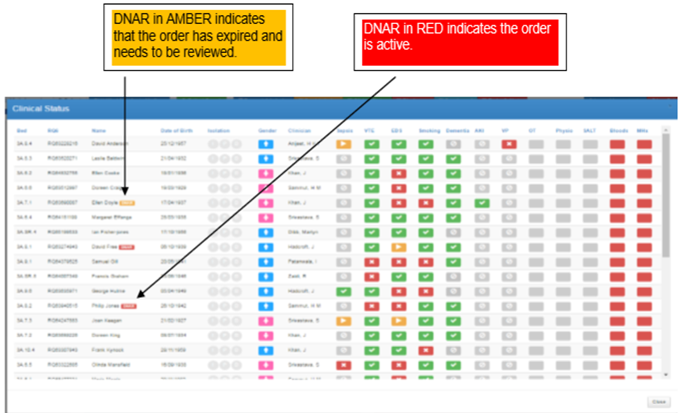 Resuscitation Equipment
Resuscitation equipment in the community varies and is dependent on the Clinical need in the department. Please familiarise yourself with the equipment within your area. 

The Resuscitation equipment in your area maybe:                                                  
 
In a trolley					In a grab bag








In a box



PLEASE ENSURE that all relevant daily and weekly checks are completed and  documented on the appropriate checklists. To obtain replacement equipment for the trolley/box/bag you can contact: 
clinical.education@liverpoolft.nhs.uk  or Tel : 0151 529 5317
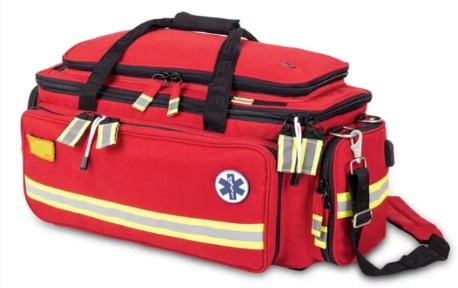 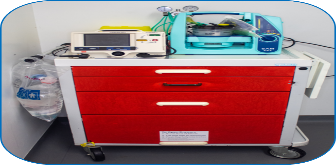 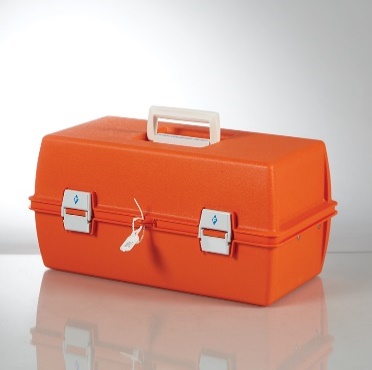 Resuscitation Equipment
As part of the Resuscitation equipment in your area you may have an AED defibrillator. Below are the 2 types of AED defibrillators we have in our trust.
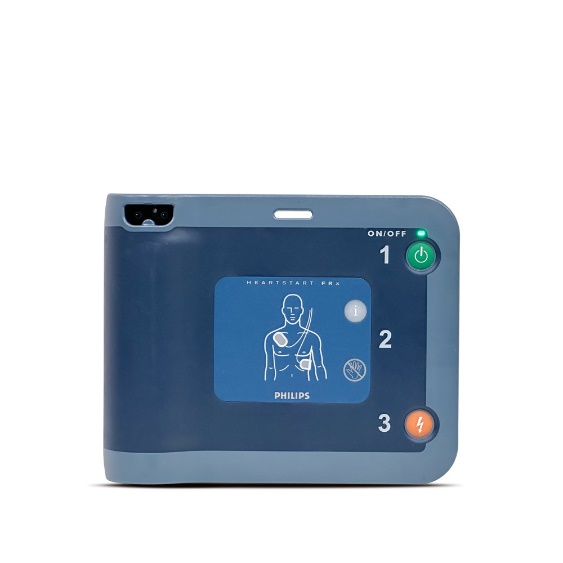 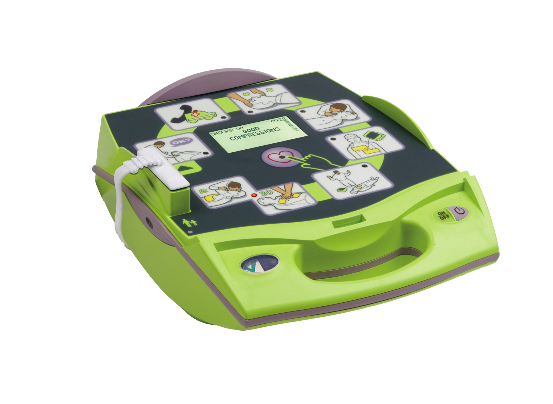 Suction Devices
As part of your resuscitation equipment you may have suction devices. Below are examples of electronic and hand held suction devices.
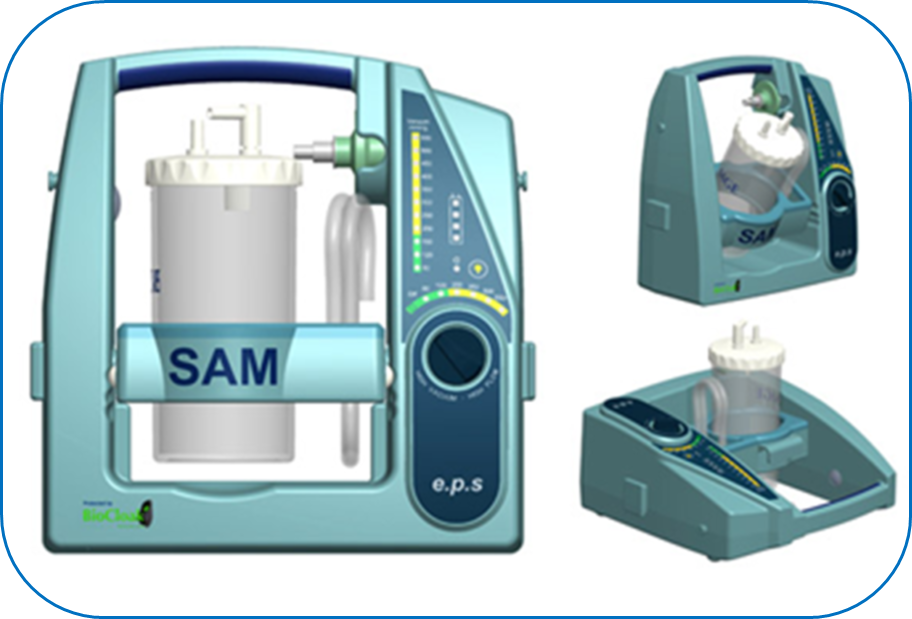 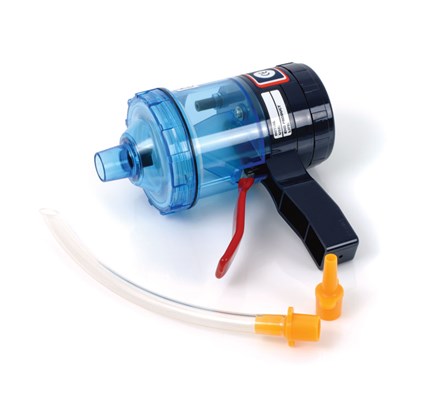 Anaphylaxis
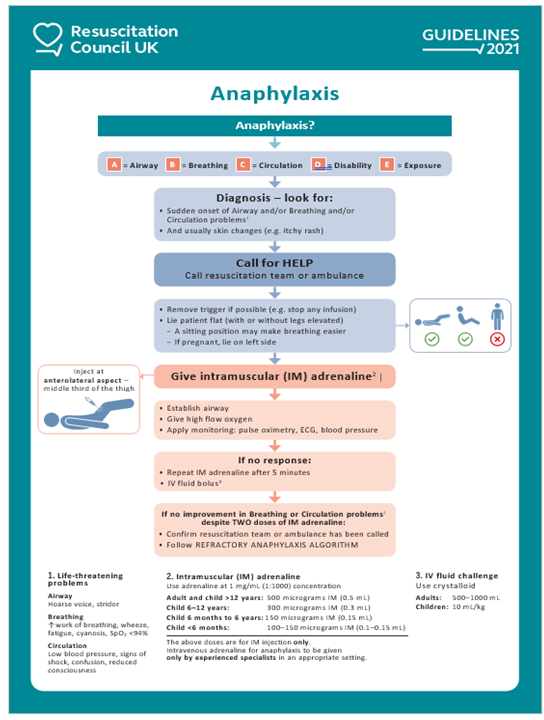 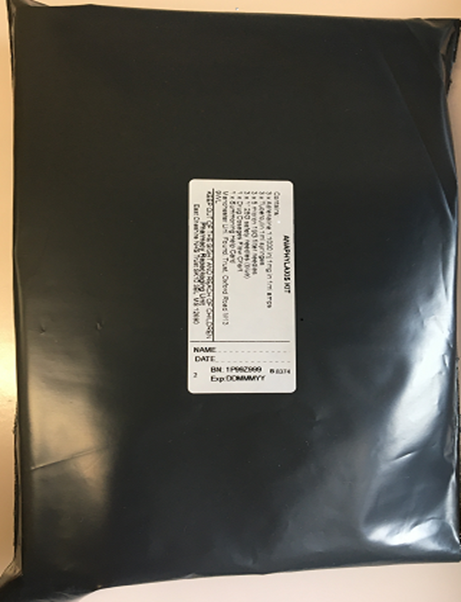 In the event of anaphylaxis: 
Call for an ambulance on 999
If available, get anaphylaxis kit located with your resuscitation equipment
Follow algorithm as per next page (also available in anaphylaxis kit)
For further information please access the LUHFT anaphylaxis training module on ESR
What to do on finding someone who has used a ligature
GET HELP – pull the emergency buzzer and dial 2222 (state medical emergency, confirm your location and request an anaesthetist)

REQUEST the cardiac arrest trolley 

SUPPORT the persons weight (if safe to do so) 

As soon as possible release the tension on the ligature 

Keep the body weight supported or the tension off the ligature until cut 

 ALWAYS attempt resuscitation in line with trust guidance
Managing Strangulation
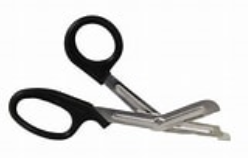 Tuff Cut scissors can be found in all cardiac arrest trolleys acros                                                                     the organisation, they are located in the airway drawer (Aintree Trolleys – 1st drawer, Royal/BGH Trolleys - 2nd drawer) and should be used for clothing, seat belts & nylon, Leather, Denim, plastic ties and ropes.
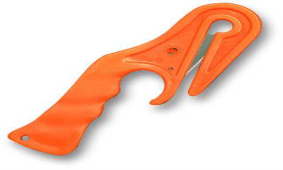 Ligature Cutters can be found in all  cardiac arrest trolleys across the organisation, they are located in the airway   drawer (Aintree Trolleys – 1st drawer, Royal/BGH trolleys 2nd drawer) and should be used for strapping, bubble wrap, tape, rope, some wires, shrink wrap and plastic ties.
For more information please contact: Arran Banks, Deputy Director of Patient Safety arron.banks@liverpoolft.nhs.uk
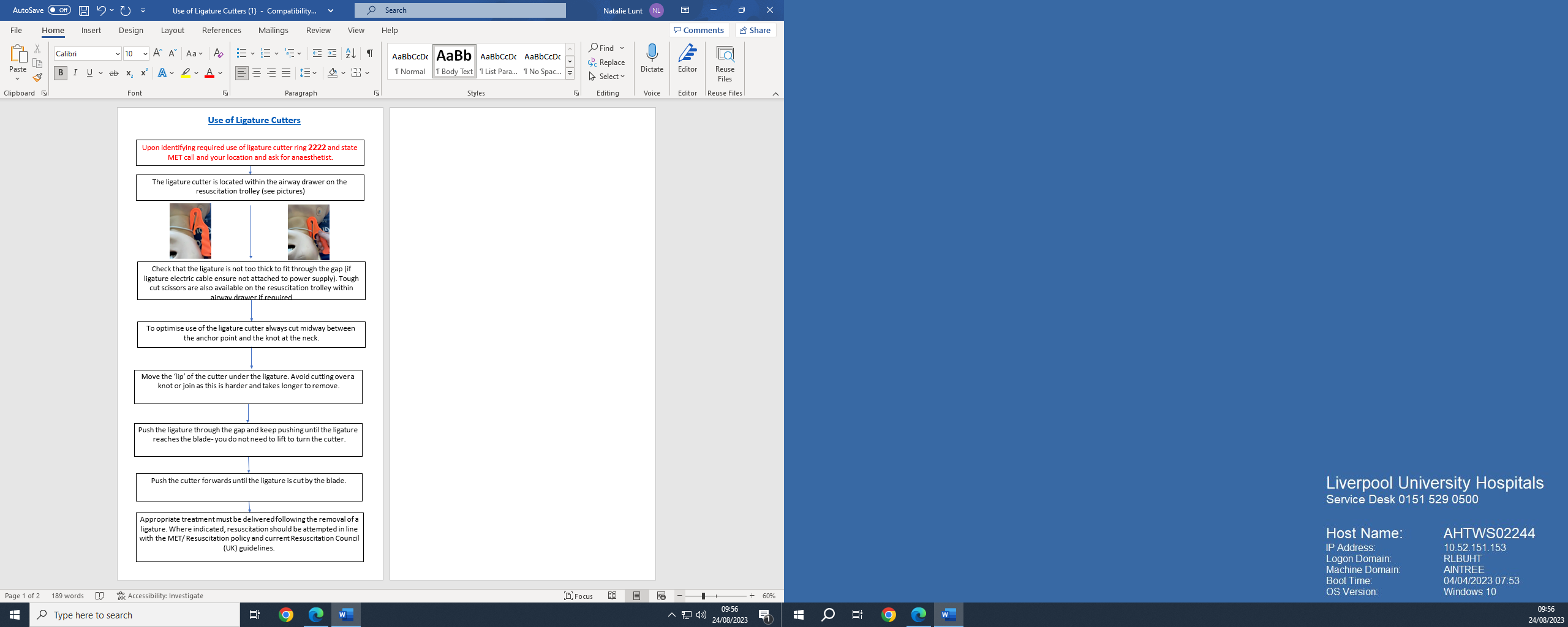 Paediatric Basic Life Support
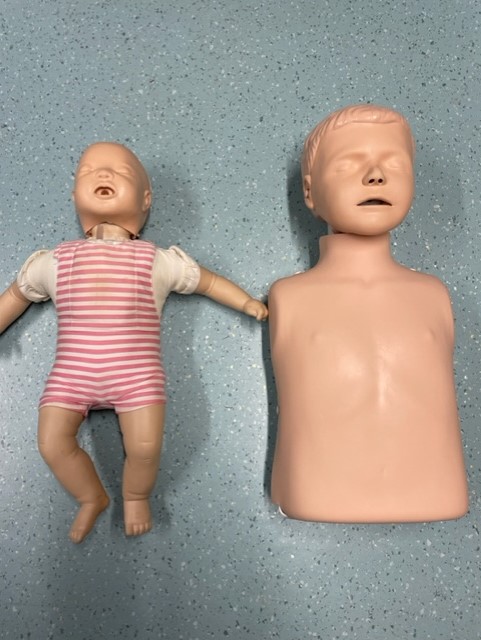 Paediatric Choking Algorithm
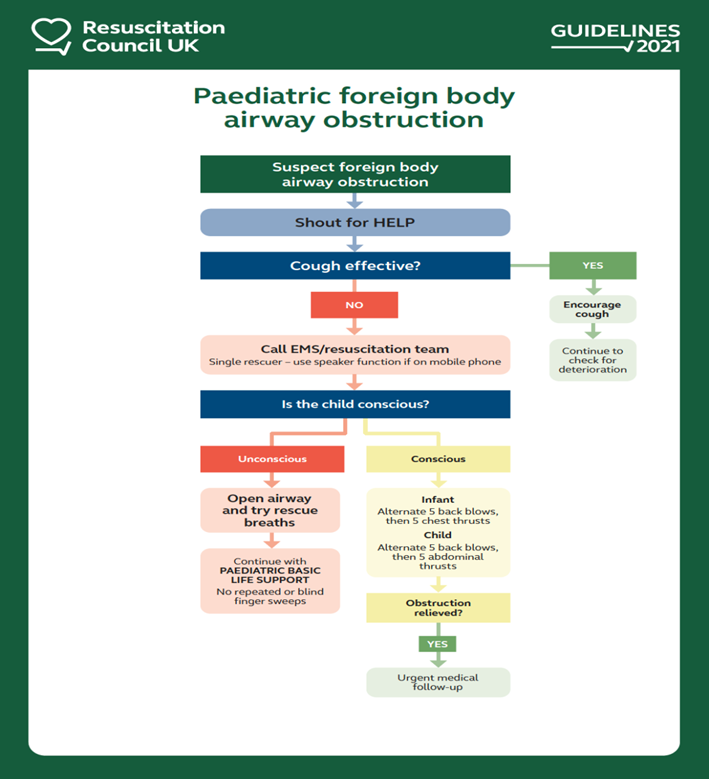 Management of Choking in an Infant (under 1 year old)
Support the infant in a head-downwards, prone position to enable gravity to assist removal of the foreign body.

A seated or kneeling rescuer should be able to support the infant safely across their lap.

Support the infant’s head by placing the thumb of one hand at the angle of the lower jaw and one or two fingers from the same hand at the same point on the other side of the jaw.

Deliver up to 5 sharp back blows with the heel of one hand in the middle of the back between the shoulder blades.

Do not use abdominal thrusts for infant.
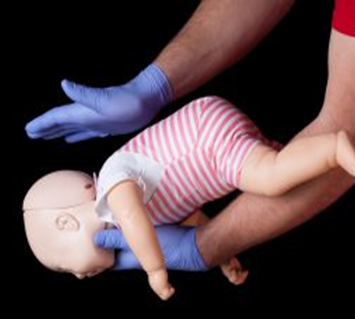 Management of Choking in Children (over 1 year old)
Back Blows
Back blows are more effective if the child is positioned head down.
Deliver up to 5 sharp back blows with the heel of one hand in the middle of the back between the shoulder blades.

Abdominal Thrusts
Stand or kneel behind the child. Place your arms under the child’s arm and encircle their torso.
Clench your fist and place it between the umbilicus and xiphisternum. Grasp your fist with your other hand and pull sharply inwards and upwards. Repeat up to four more times.
Paediatric BLS
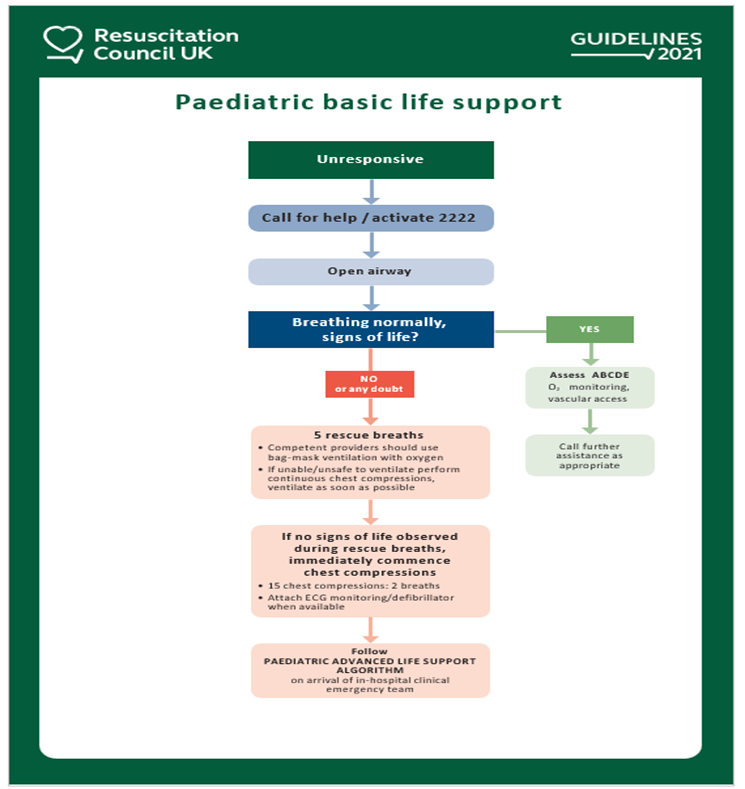 Airway Management
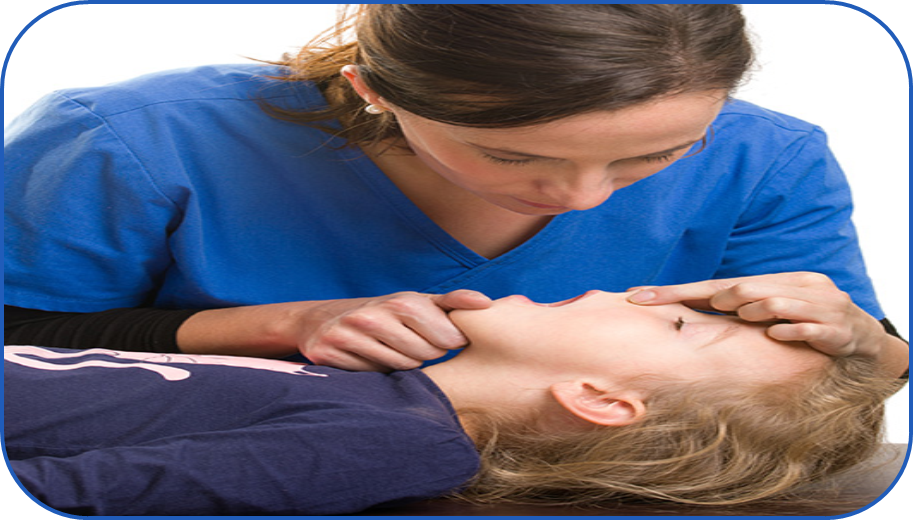 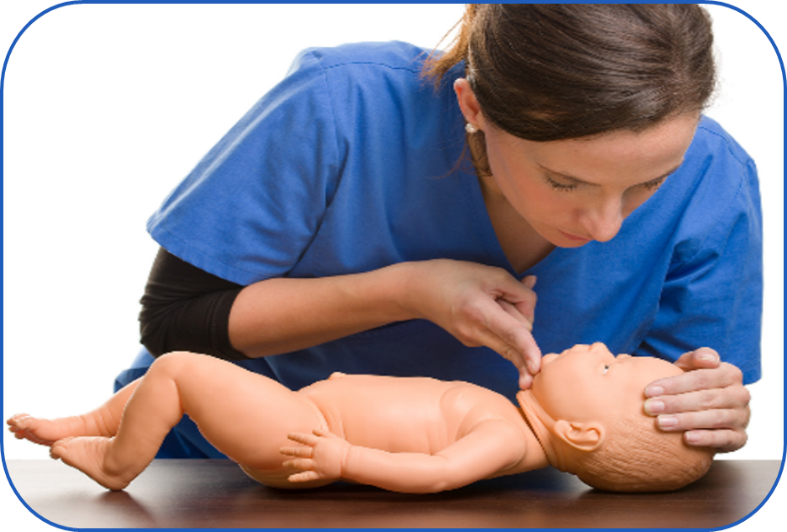 Keep airway position neutral for an infant  under 1 year old.
In a child over 1 use sniffing position to open airway.
Chest Compressions
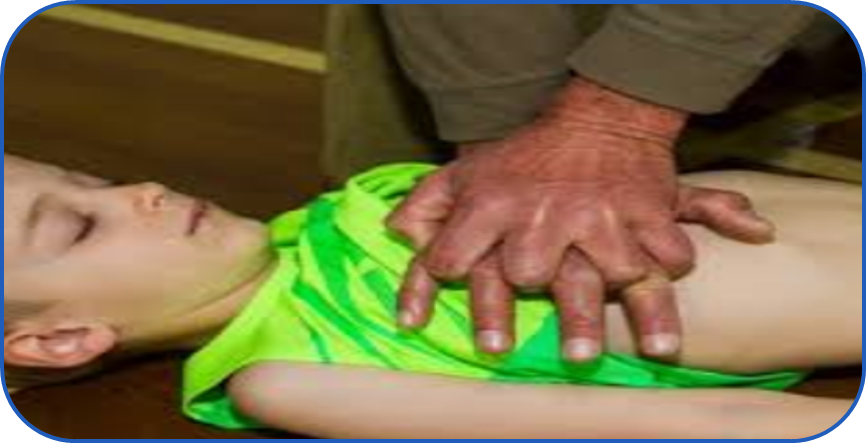 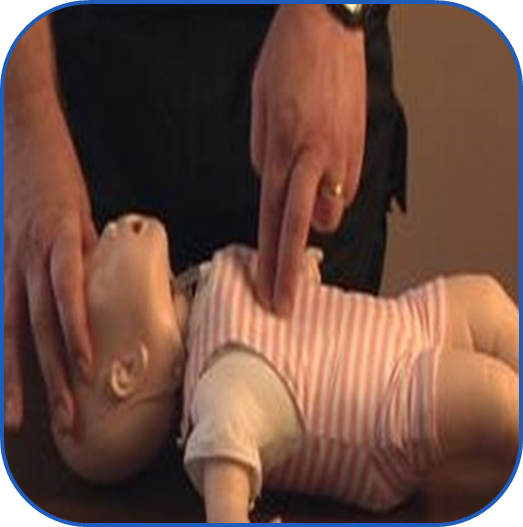 Infant - Use two fingers to deliver chest compressions.
Child over one – Use 1-2 hands to deliver chest compressions